Поэтапное рисование
Учимся рисовать домашних животных
Воспитатель Мороз Оксана Александровна
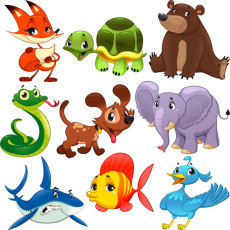 Рисуем собаку
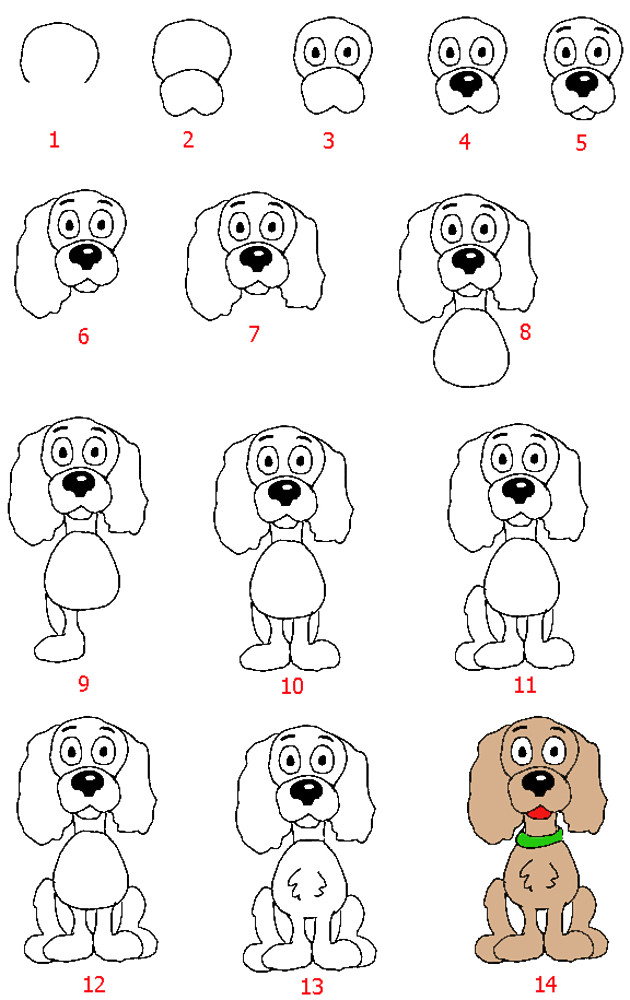 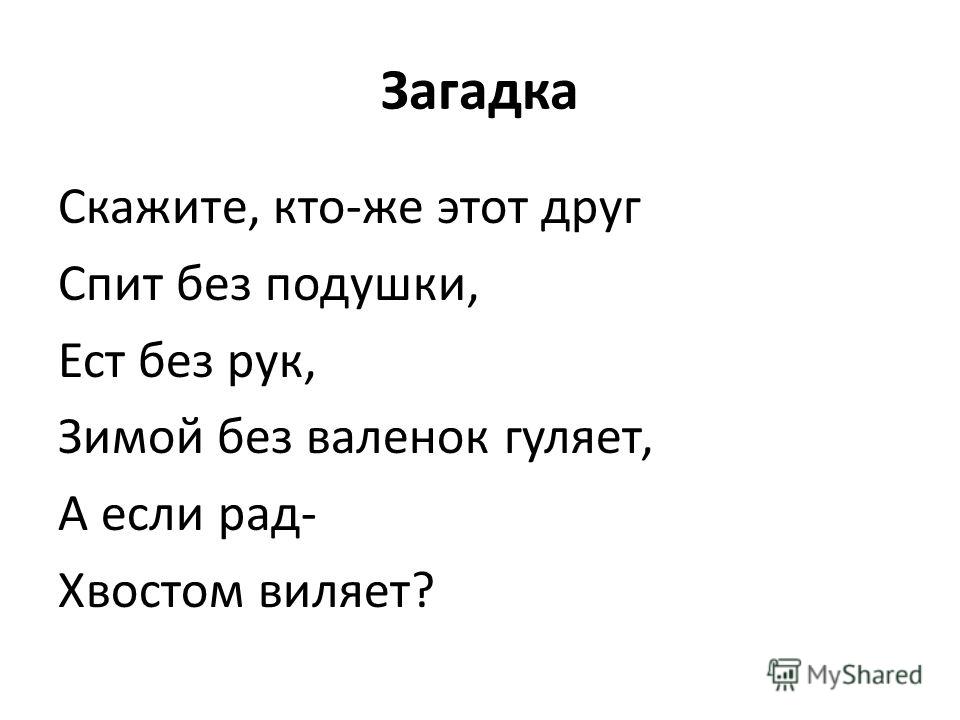 Рисуем Кошку
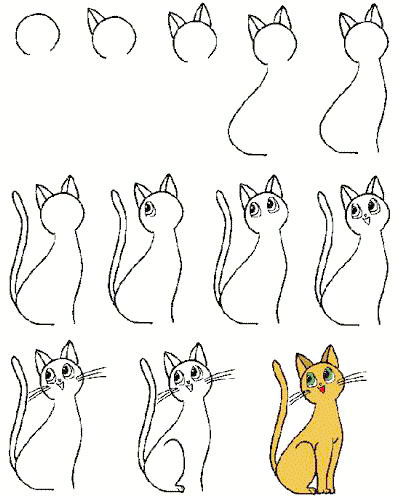 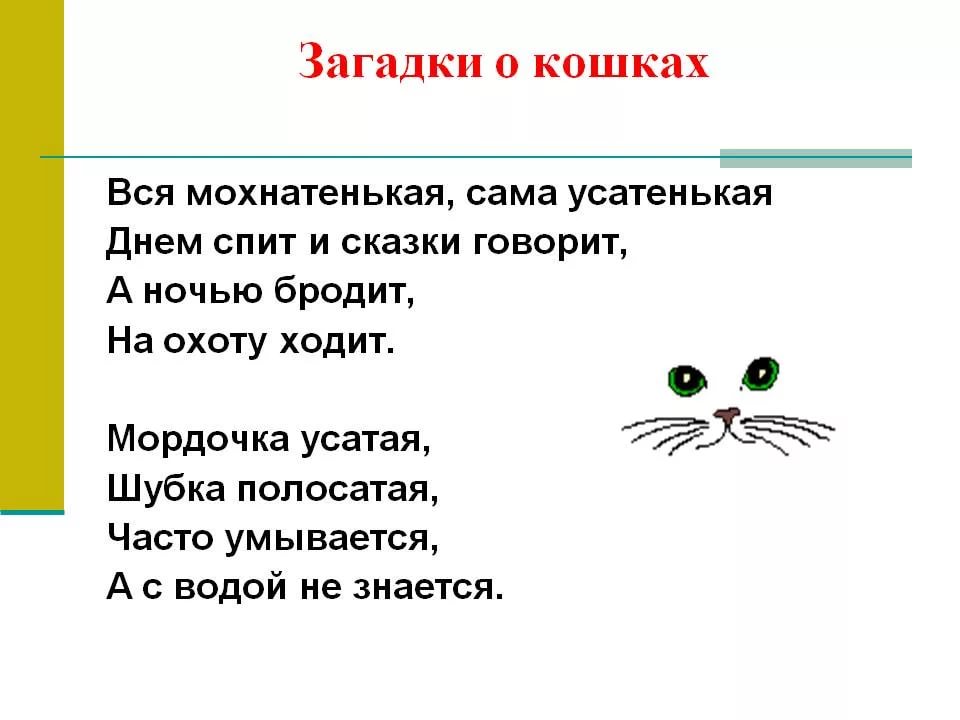 Рисуем Кот и Мышь
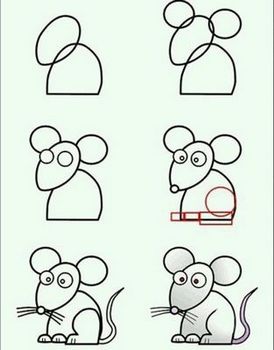 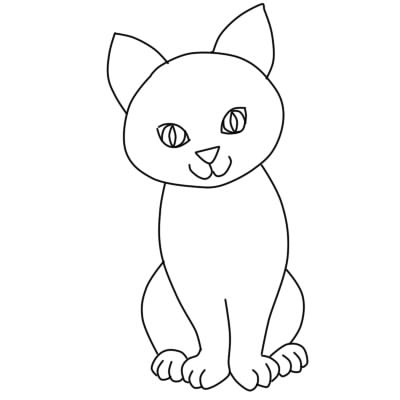 Рисуем кролика
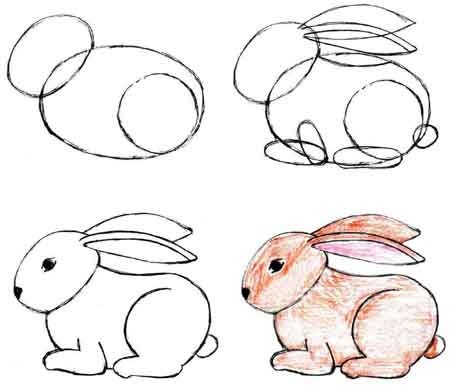 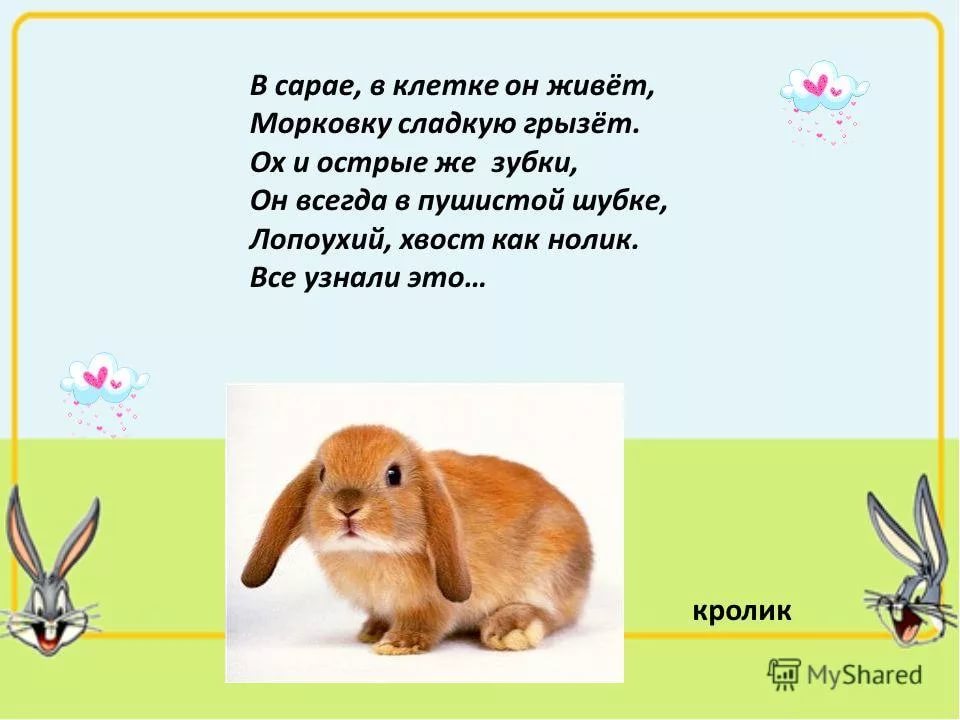 Рисуем корову
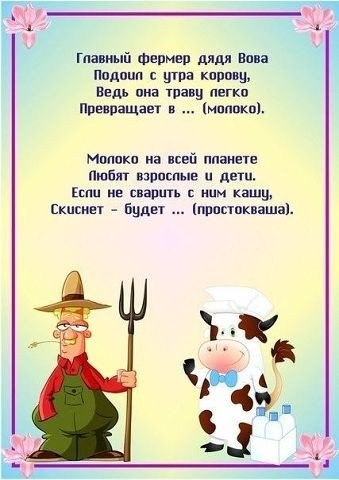 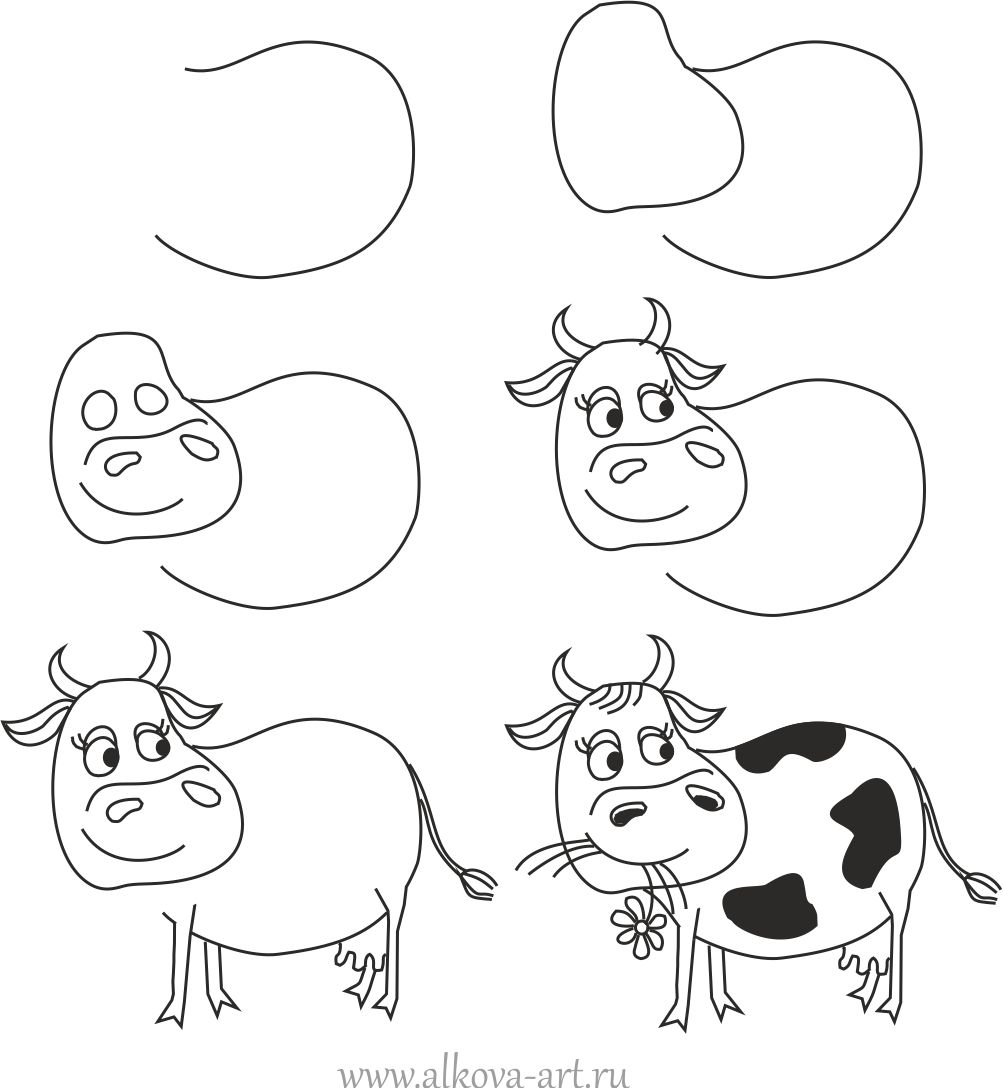 Рисуем курица
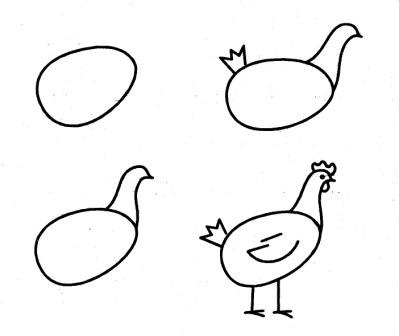 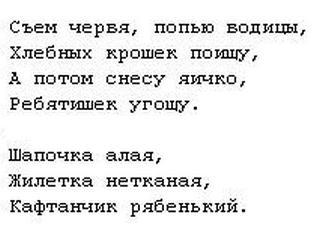 Рисуем утку
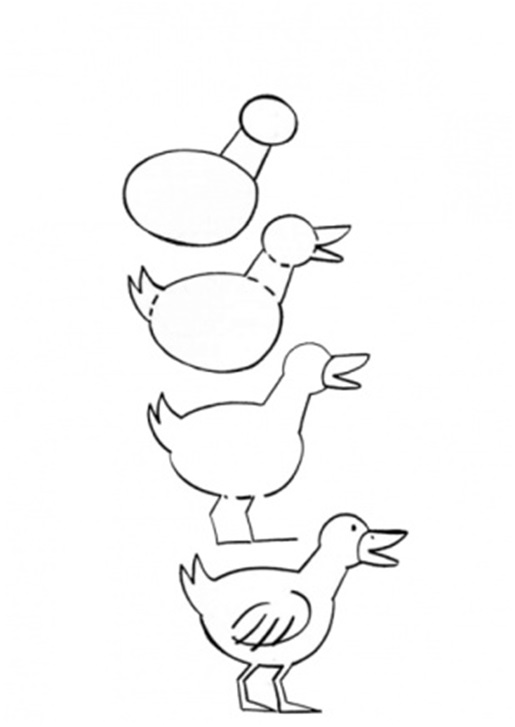 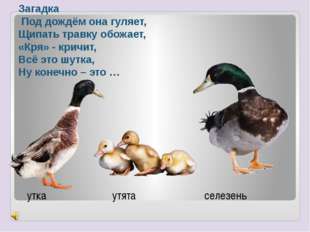 Рисуем барана
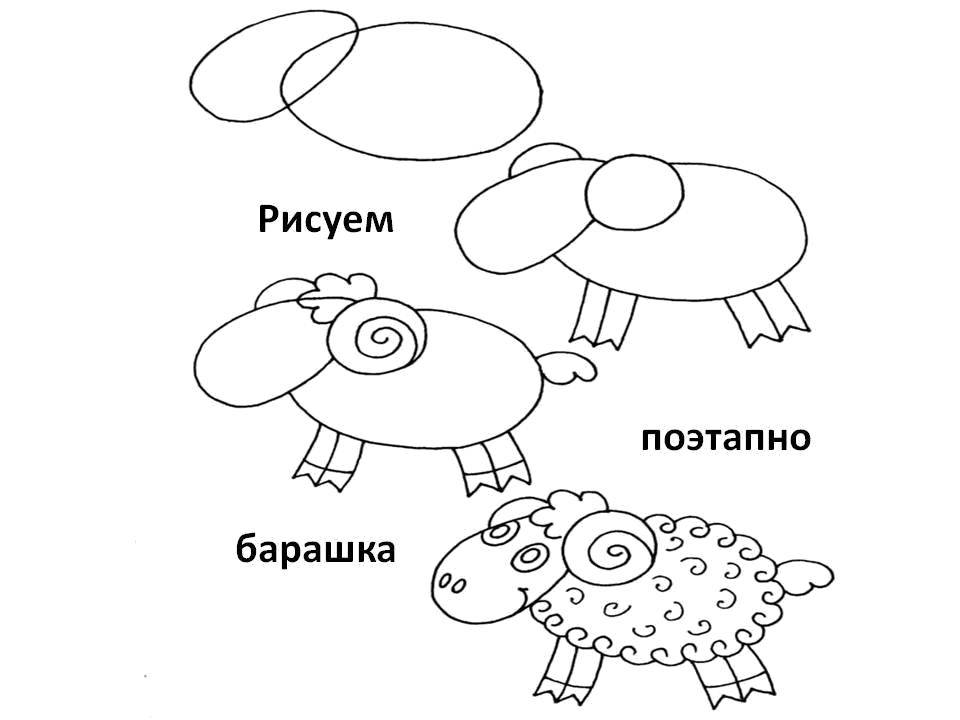 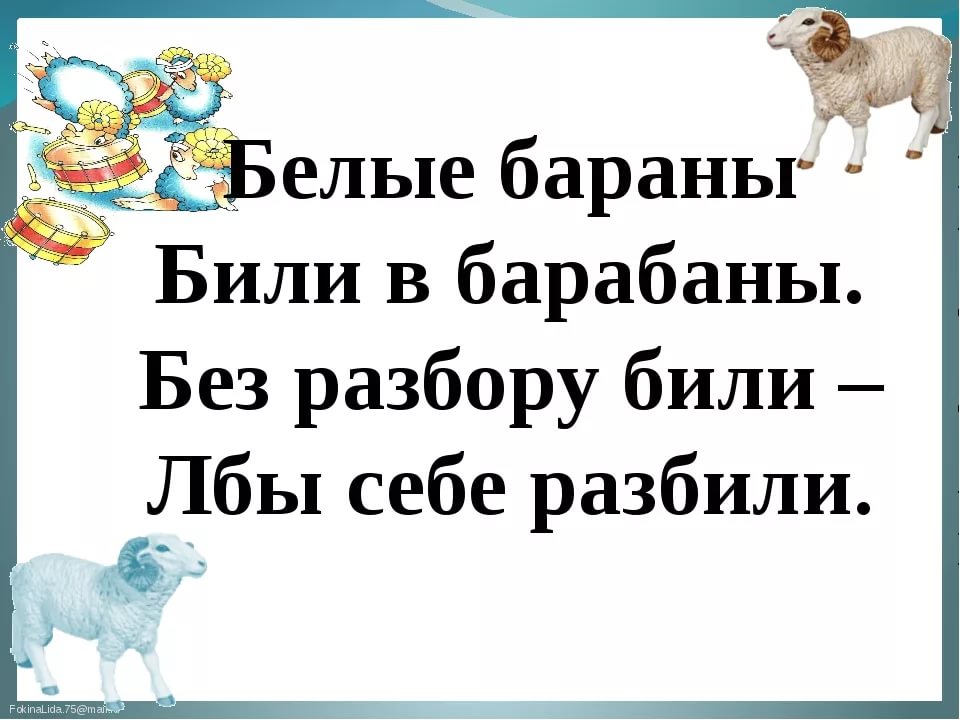 Рисуем гуся
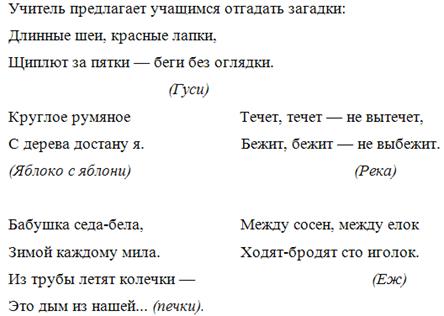 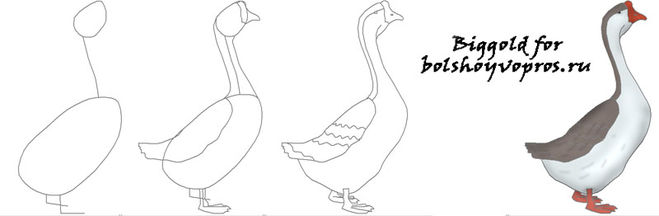 Рисуем свинью
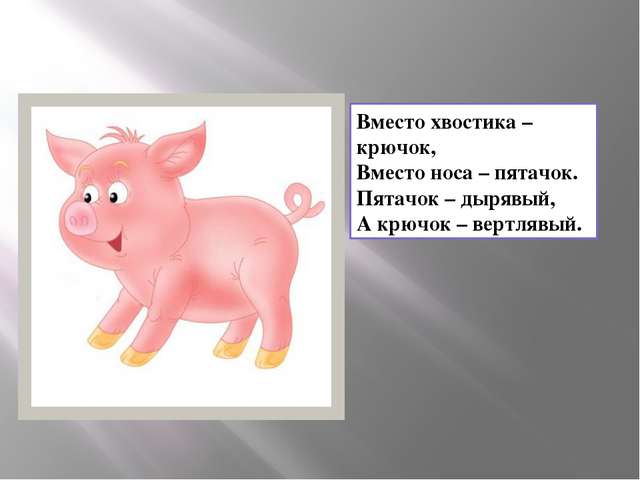 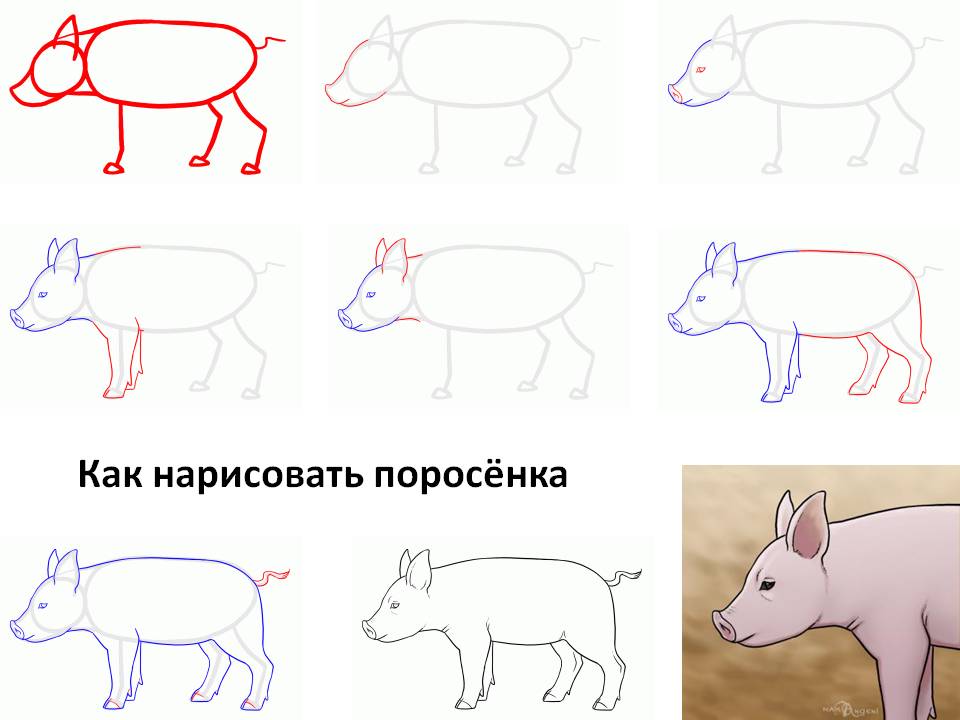 Рисуем козу
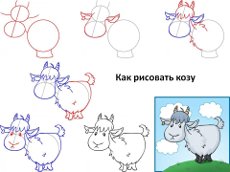 Молоко даёт и пух.Не корова, не петух,И не утка , и не гусь.Отгадать я не берусь!А ещё есть и рога!Ох, бодлива, ох, строга!Налетает, как гроза,Быстроногая ... !
Рисуем лошадь
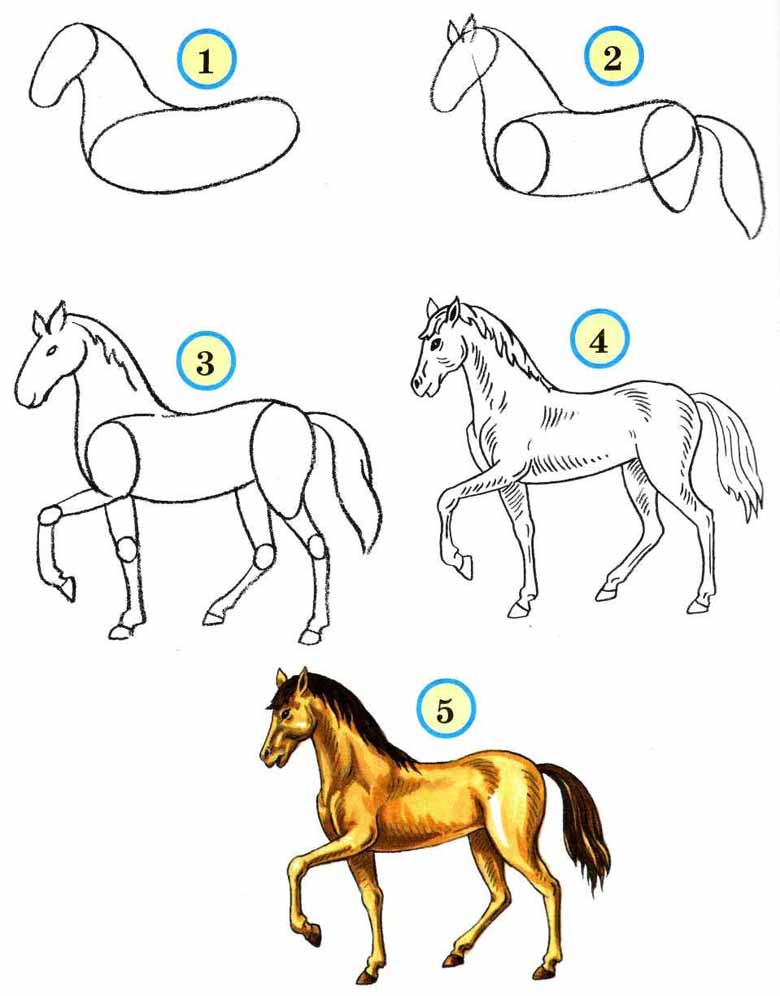 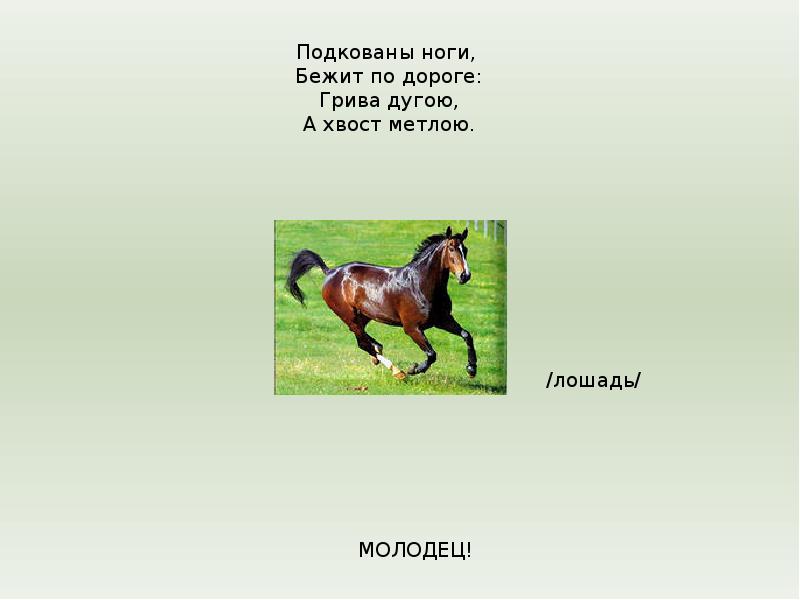